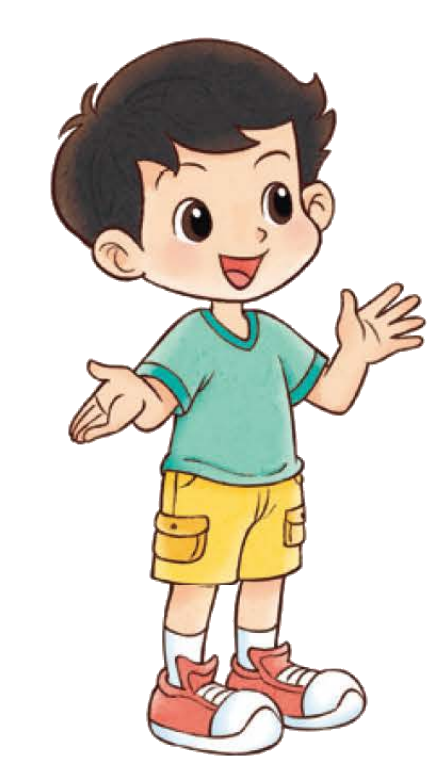 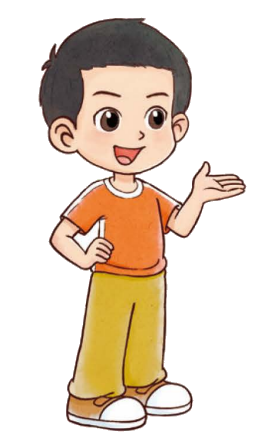 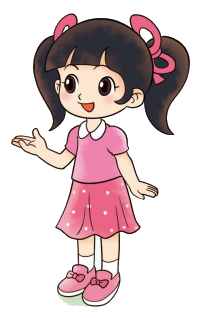 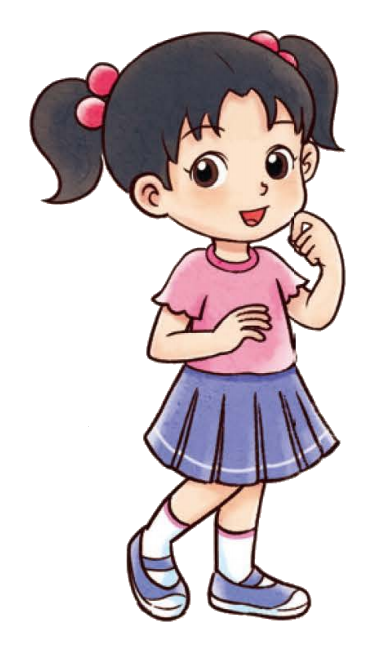 一年级下册  总复习
综合与实践
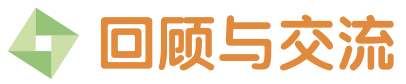 我学会了用不同的方式表示“重复”。
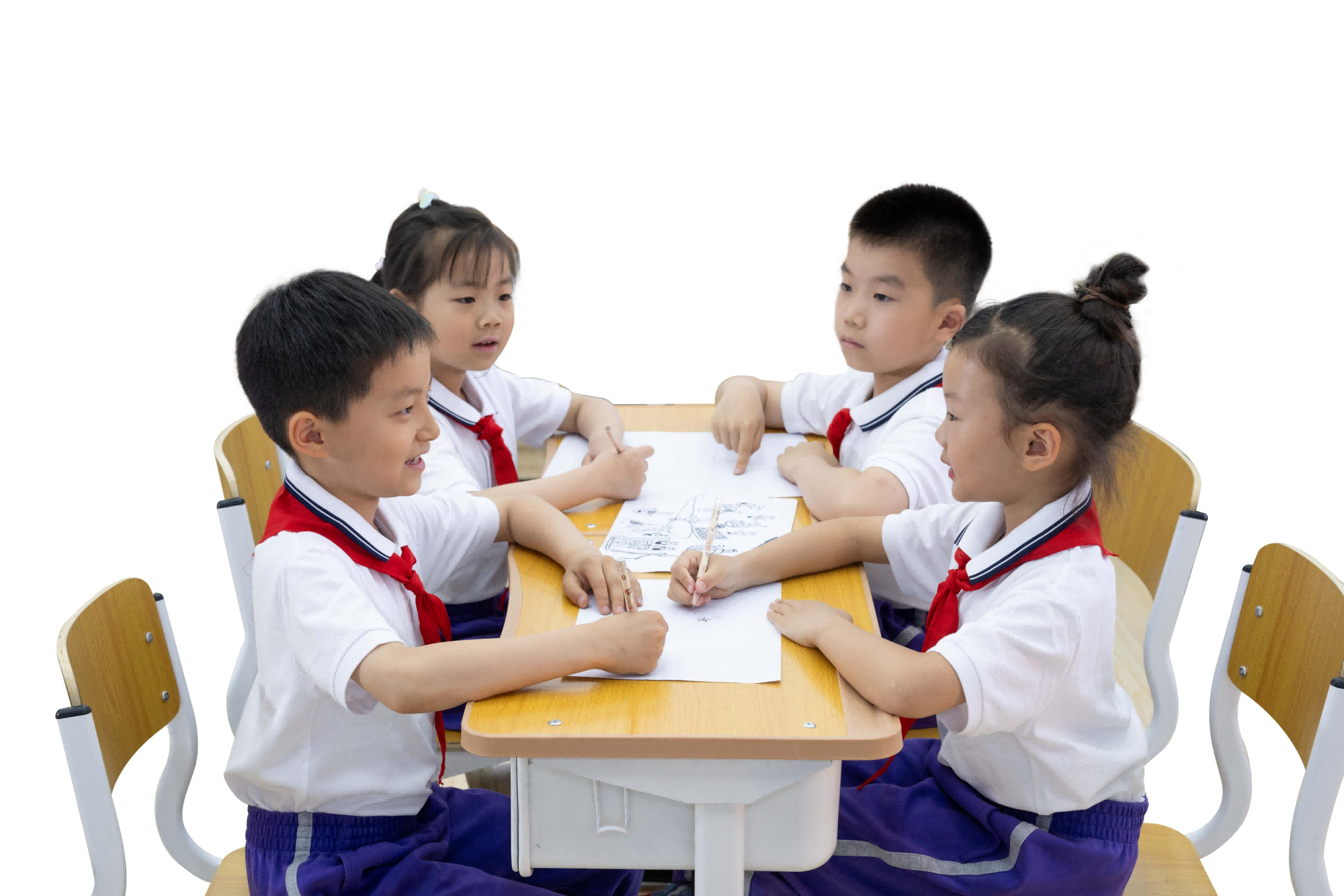 我们小组一起完成了一幅有趣
的数学连环画，很开心！
我能用学到的规律设计许多美丽的图案。
生活中的故事里有许多数学信息。
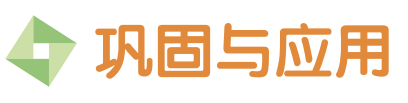 想一想，请你接着画下去。
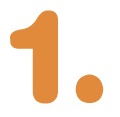 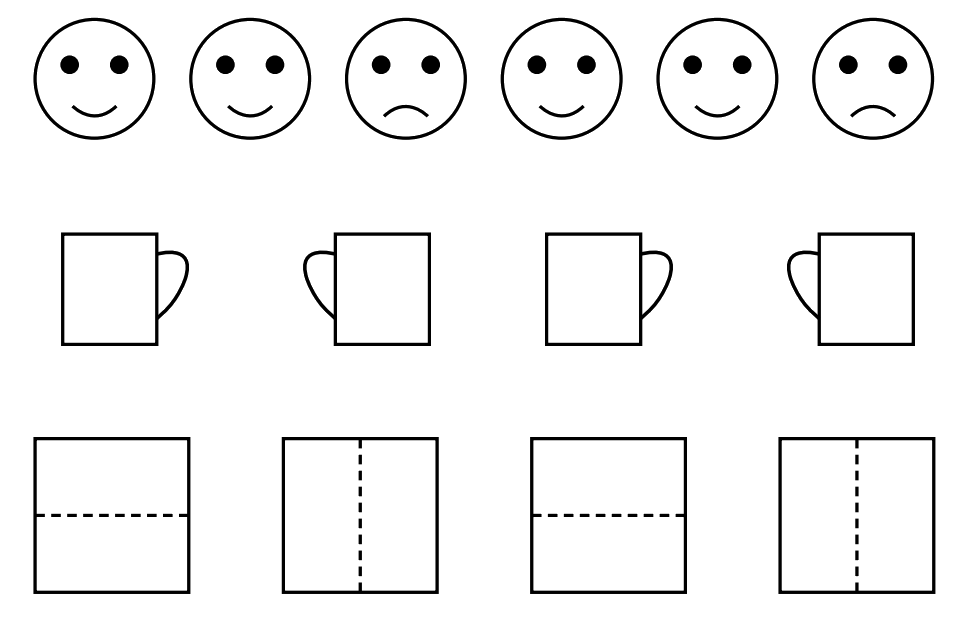 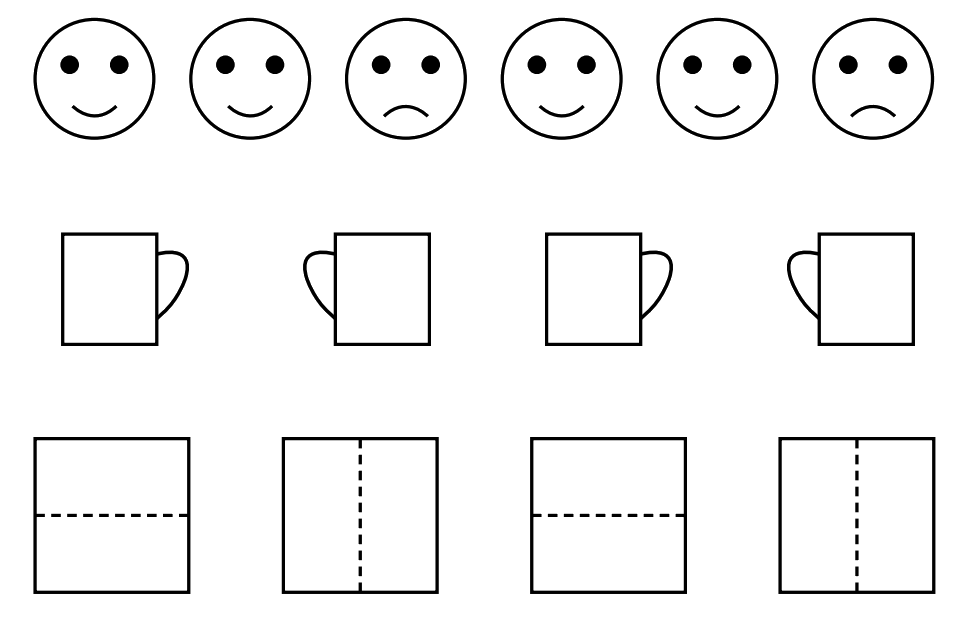 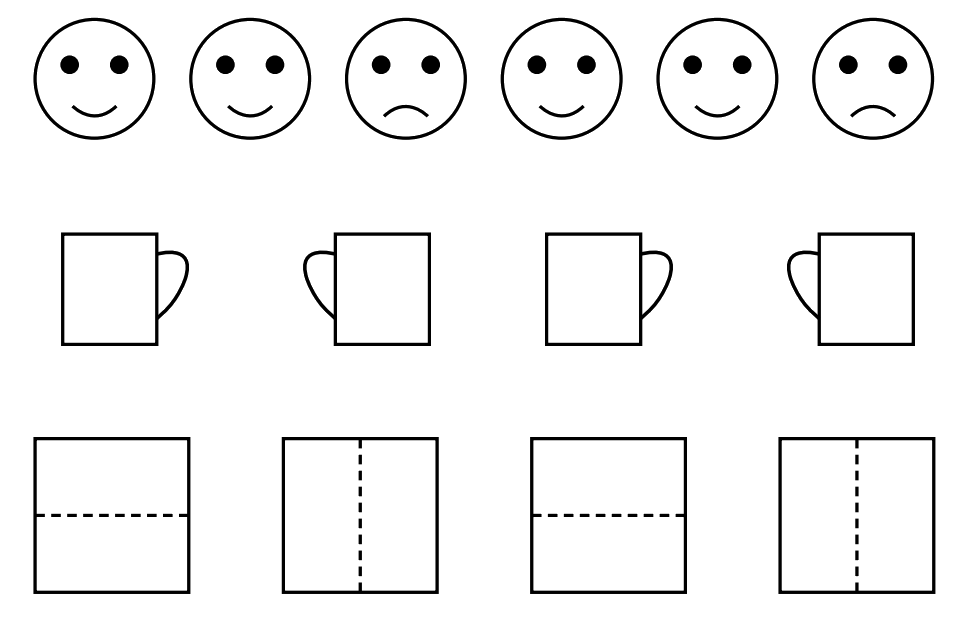 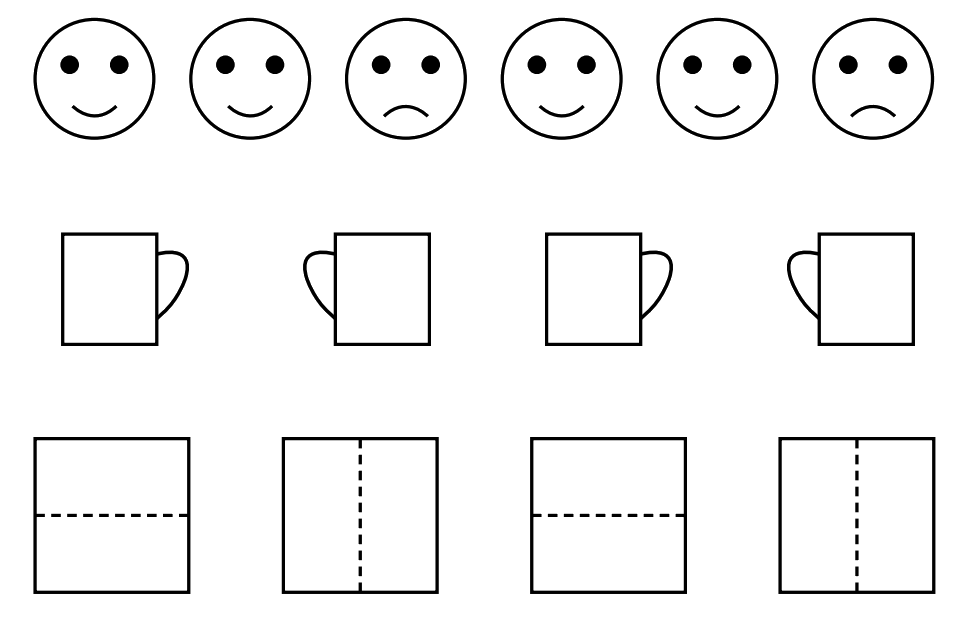 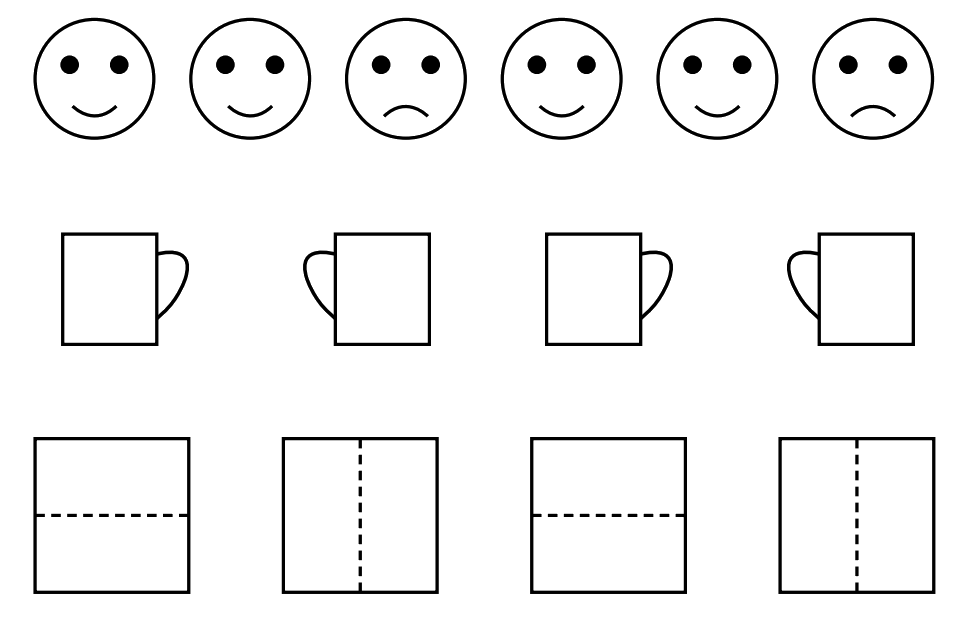 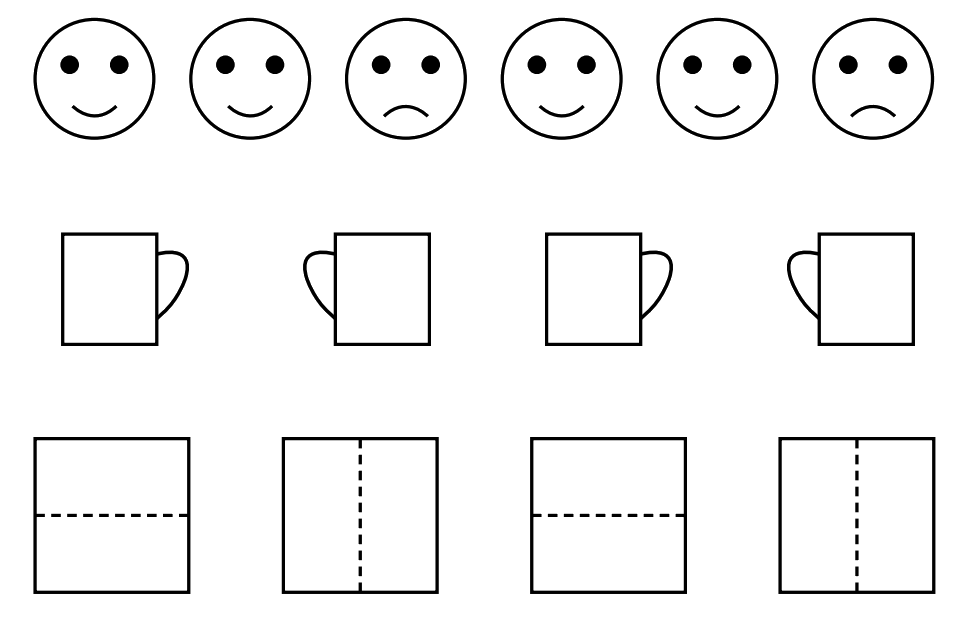 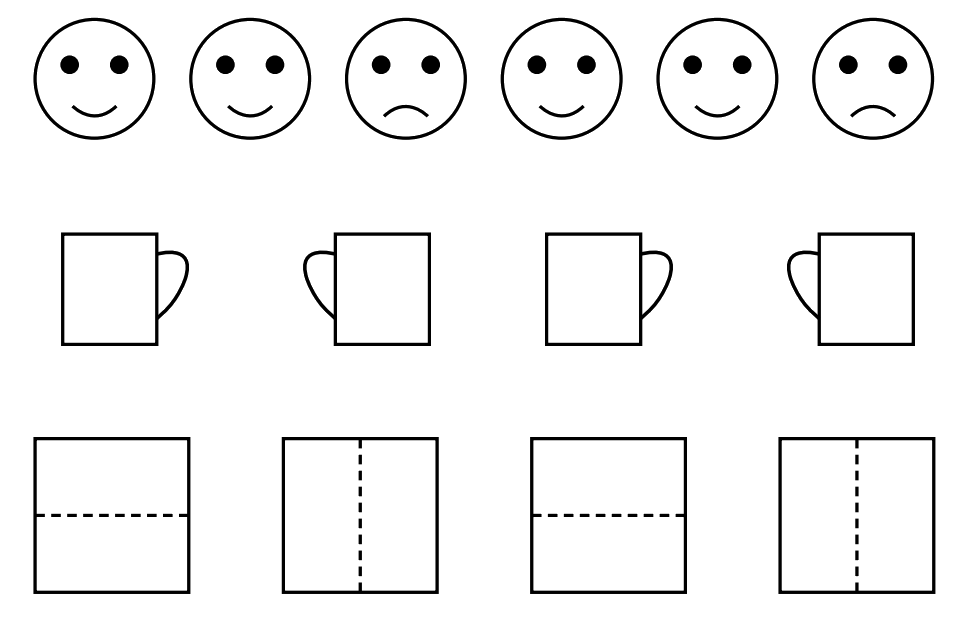 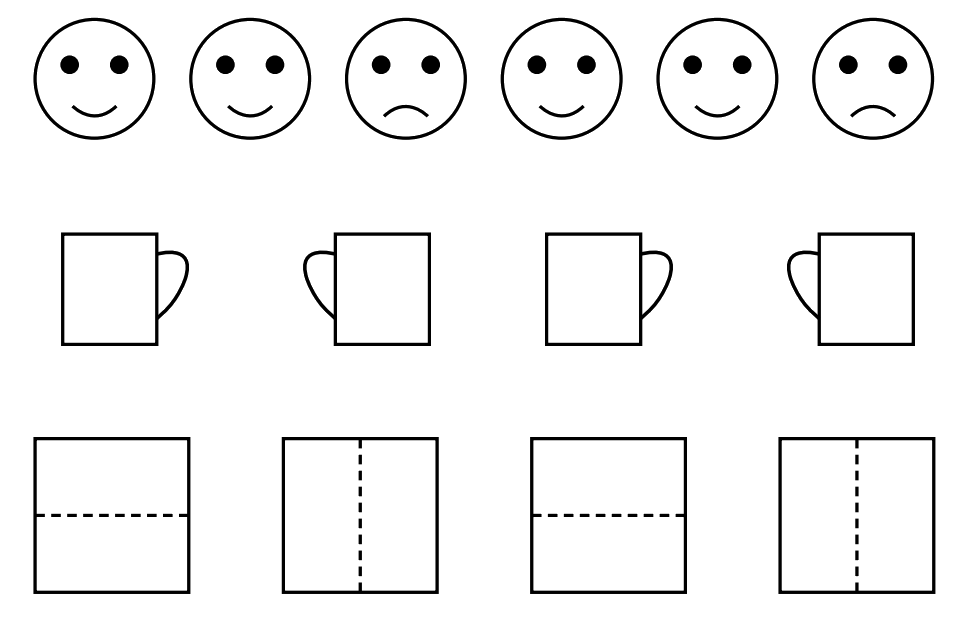 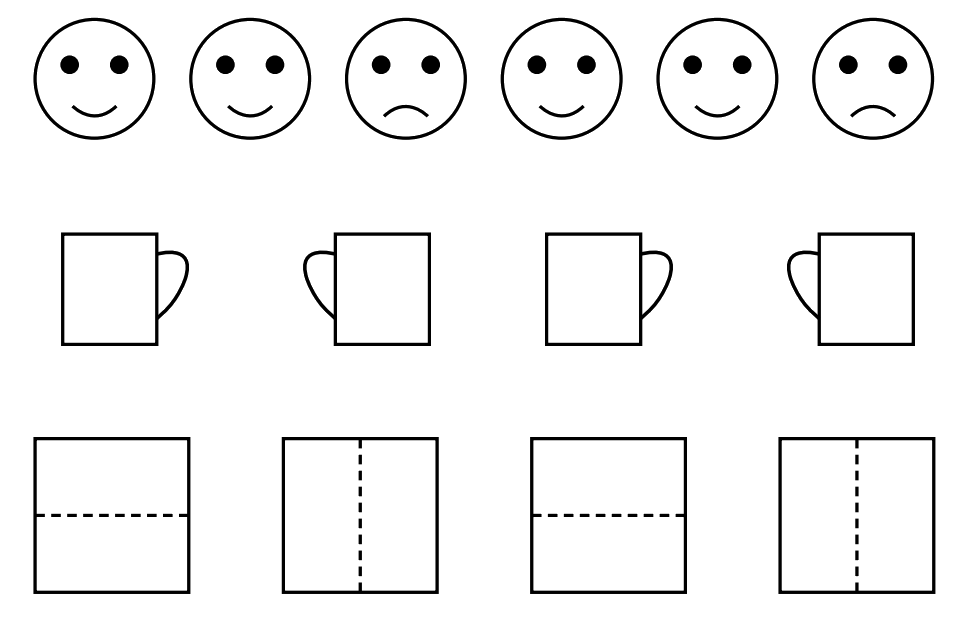 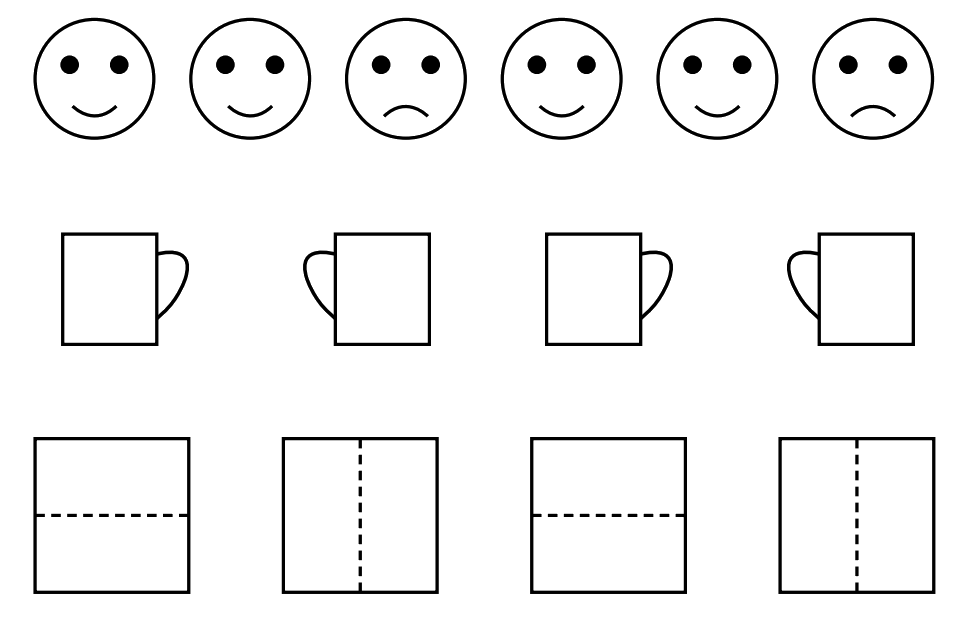 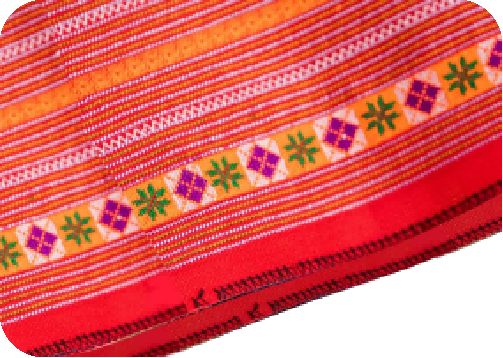 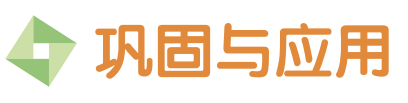 用你喜欢的方式表示下面的规律。
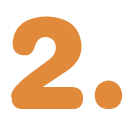 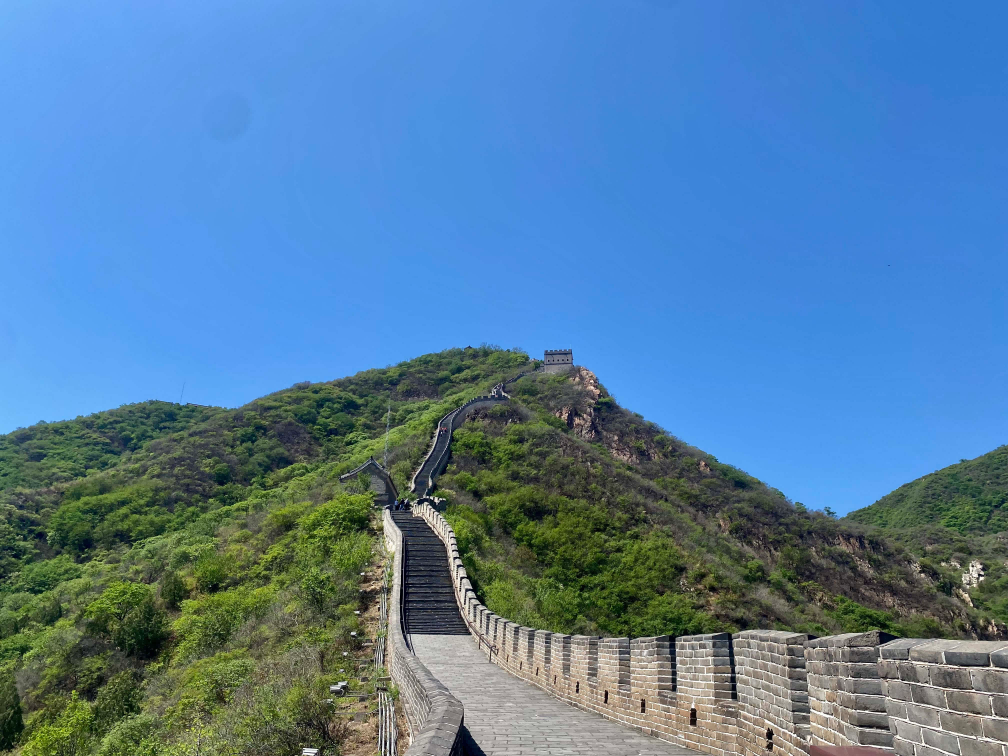 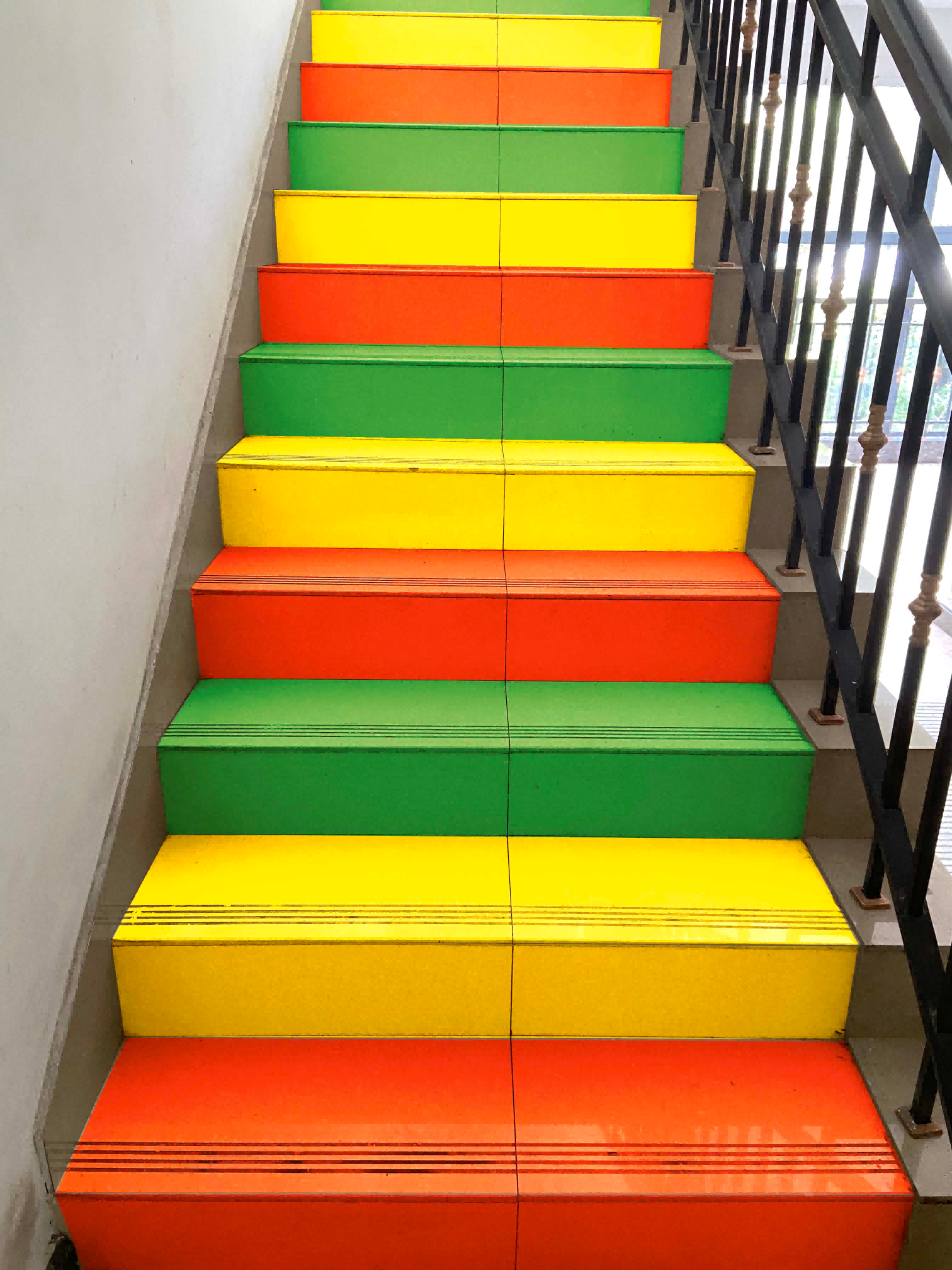 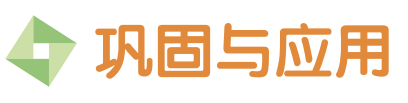 与同伴合作，讲一个数学故事，画成一幅数学连环画。
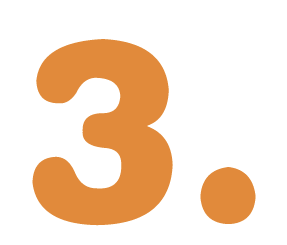 你有什么收获？